«Компетентный родитель–счастливый ребенок».
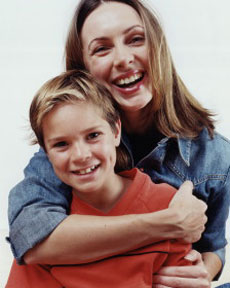 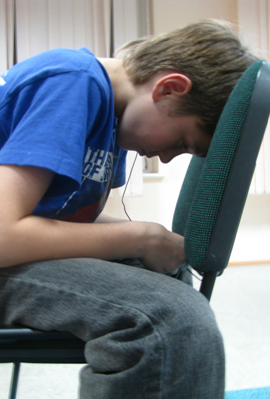 Данные анкетирования второклассников
Родительский труд – очень тяжёлый труд. Это, пожалуй, самая трудная на свете душевная работа. Она требует сверхтерпения, пересиливания усталости, одоление неумений. Она требует постоянного самоусовершенствования.
	И пусть у вас никогда не опускаются руки, даже если вы останетесь единственными, кто продолжает верить в вашего ребёнка.

	Успехов вам и вашему ребёнку!
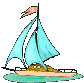 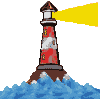 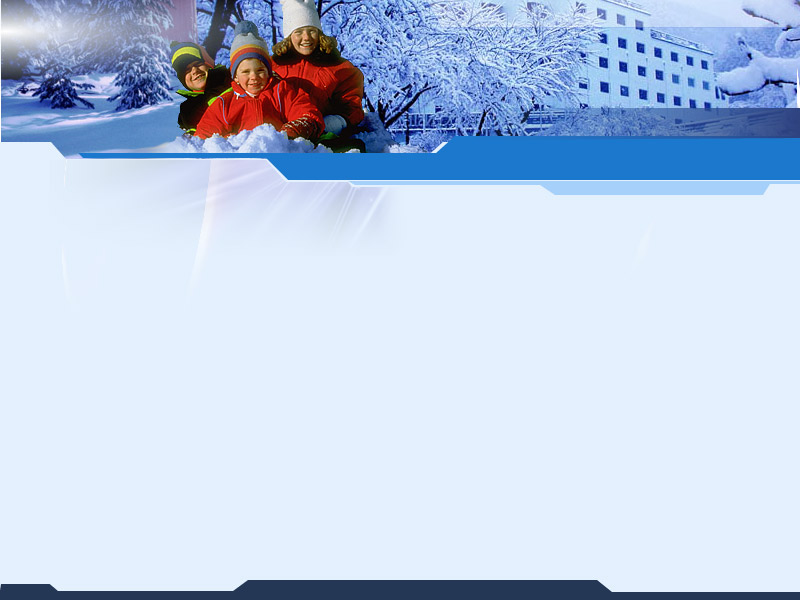 Спасибо за внимание!